Grandview Boys Lacrosse
2024 - 2025
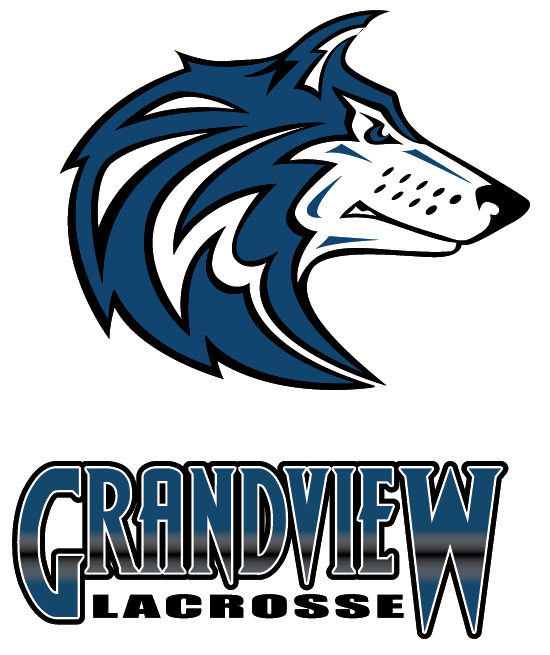 2024 Season Recap
9-6 regular season record
8th seed and bye in playoffs
Finished 12th in the State (as high as 5th)
2 All-State, 5 All-Conference players
2 Academic All-Americans 
BROUGHT HOME THE PREDATORS CUP!
Program Mission
Promote a high level academic and athletic culture that drives students to compete at the highest level in the classroom and on the field.  Teaching student-athletes to respect their school and teachers, coaches, teammates, and opponents.  Developing a goal oriented mind-set that will help achieve on-field success and off the field accomplishments.
Program Expectations
Team First
Compete at everything (“2 on the ball!”)
Play fast
Respect your coaches, teammates, and our opponents
Everyone contributes to the Team and the Program
Represent the Team on and off the field
HAVE FUN!
Player Expectations
Be a Student FIRST, Athlete SECOND!
Be a good teammate and classmate
Give the coaches your undivided time and attention
Have an open mind to roles and positions
Being ineligible, getting in trouble in school, or missing practice/games will not be tolerated 
Speak with your coaches about any concerns you may have or things you may need help with
We have zero tolerance for drugs and alcohol  
Watch what you post on social media
LIVE A LEGACY
Parent Expectations
Be a fan of your son and the team and respect the other teams and supporters
Create a positive atmosphere that helps your son and the  team compete at the highest level
We always represent Grandview, home or away
Help grow the program and give your time when possible
2025 Coaches
Greg Mellinger, Head Coach
Greg McGahey, Offensive Coordinator
Scott Hussey, Defensive Coordinator
Chris Landry, Assistant Head Coach
Ryan Chipman, JV Head Coach
Chris Barrows, JV Assistant Coach
Chayce Lawson, JV Assistant CoachCurrently working to find a FOGO and Goalie assistant coach
2025 Varsity Schedule
March 6th – Pine Creek
March 11th – Castle View
March 13th @ Mountain Range
March 25th @ Lakewood
March 27th – Chatfield 
March 29th – Regis
April 2nd @ Monarch
April 4th @ Denver East

* Home Games are at Legacy Stadium
April 9th – Denver South
April 11th @ Colorado Academy
April 16th – Arapahoe
April 18th @ Cherokee Trails
April 23rd – Cherry Creek
April 25th – Kent Denver
May 2nd @ Eaglecrest
2025 JV & C-Team Schedule
JV schedule will be same as Varsity
Home games will be played on Grandview High School Turf or Upper Field

C-Team games TBD depending on program size
We will participate in C-Team tournament @ Arapahoe HS on April 5th
2024 - 2025 Preseason Training
Fall Practices
Currently working on days and location
Focus on skills and conditioning
Voluntary
Preseason Training
Starting the week of Jan. 7th and runs to try-outs
Highly recommended for all players to attend
2-3 days a week
Cost will cover facilities, practice equipment, etc.
2024 - 2025 Preseason Leagues
Fall
Currently playing in DLC League (Saturdays)
2 teams, JV and Varsity
Harvest Tournament
Oct. 26th – 27th  @ Longs Lake
3 games Saturday and round-robin Sunday
Plan to have 2 teams (Varsity and JV)
Winter
TBD
2025 Teams
Team Assignments

We plan to have 3 teams
Varsity (25 – 27 players)
JV (20-25 players)
C-Team (TBD)

Criteria for team formation
No Juniors on C-team
No Seniors on JV
Freshmen and Sophomores will generally be assigned to JV and C-team unless they can either start or contribute in games at the Varsity level.
Team Placements
Official practice starts Monday Feb. 24th at Grandview, 4-5:30p
We will be using the first few days to determine team placements
WE DO NOT HAVE CUTS
Teams will be announced no later than Thursday Feb. 27th
 
Evaluation Criteria
Attitude and Character
Grades
Individual skills and game IQ
Athleticism and fitness
Best opportunity to play and learn
2025 Practice and Spring Break
Practice (All levels)
Monday – Friday (unless we have a game)
Practices will be 4:00p to 6:00p
Plan is to have JV and C-team practice together
Most likely Saturday practices but TBD at this point

Spring Break 
Practice and game TBD
CCSD Player Registration
Grandview High School Athletic Registration & $90 Athletic Fee

Program / Booster Club Registration
Blast – Both Parents & Players must be registered
Program Registration
Booster Club
Kelly Sewall, President
Greg Mellinger, Vice President & Head Coach
Kelly Festi, Vice President
Justin Current, Treasurer
Kevin Laska, Secretary

Members at Large
Paula Krier
Andie Laska
Kaona Current
Stacy Anderson
Julie Schultz
2024 - 2025 Booster Club Board
Operating Expenses Includes:
Equipment: goals, nets, practice pennies, lacrosse balls, First-Aid supplies, helmet decals 
Coaches:  Apparel, misc expenses such as gas, 
Game Expenses: announcers, coaching software, game film & event photographers 

Program Events & Other Expenses
Team Dinners & Program Wide Events, Pancake Breakfast
Senior Night and Senior Gifts
End-of-Season Banquet; Awards & Senior Scholarships
Team Yard Signs

Please see our website at for complete information & operating budget
Booster Club Operating Budget
$53,269 Annual Budget
Pre-Season Practices - $275 (Mile High Sports)
Winter Indoor Lacrosse - TBD
Player Pack - $125 (not required)
Grandview Athletic Fee - $90
Program Dues - $300
Season Costs
Last season we raised $21,683 through
Wolf Cards, Player Contributions, Parent Night, Program, etc.
We were able to provide:
Player packs
Helmet decals
Practice Pinnies
Program wide team dinners
Pancake Breakfast
Senior Night

2024-2025 Fundraising Goal - $60,000
Fundraising Goals
Annual Player Dues - $300 
Tax Deductible
Players receive – helmet decals, practice pinnie, t-shirt, season banquet, yard sign, team dinners & transportation
Essential funding to the success and growth of the program
Main Fundraiser for our Program

Contribute with one donation tonight – see handout or Justin
Booster Club Fundraising
Blast Fundraising
Email Campaign by Players
Corporate Sponsorship
Employer Contribution Match

Wolf Cards
Raised $11,000 last season



**See Justin Current for information on Corporate Sponsorship
Booster Club Fundraising
Parent Night Out
End of March @ Parkway Grille
Silent Auction Event
Donations Needed

Team Program
Opportunity for Player Shout-Outs
Business Advertising 
Corporate Sponsorship
Starts in January
Booster Club Fundraising
Spirit Wear
Merchandise sales supports the program
New this Season – Going Online
Most of current inventory is 50$ OFF
Restaurant Nights
In past – Dions, Canes, Chipotle
Dates & Locations for this season – coming soon!
King Soopers
All contributions go directly to the program
Link your King Soopers Account
     Rewards: Grandview Boys Lacrosse
Booster Club Fundraising
Booster Club 2025 Events
These dates will be confirmed as we finalize the season game schedule.  
Check out GrandviewLacrosse.com for schedule updates
Do you have ideas to share? Community Events, Fundraising, etc.
Team Liaisons – Coordinates pre-game night dinners, yard signs, communications, etc
Event Volunteers – Parent Night, Senior Night, Silent Auction, Season Banquet
Team Photographers / Season Highlight Video
Game Announcers & Stat Keeper
Booster Club Volunteers – 2 Board Positions Open Next Year
Sign Up Sheet
How Can You Help?
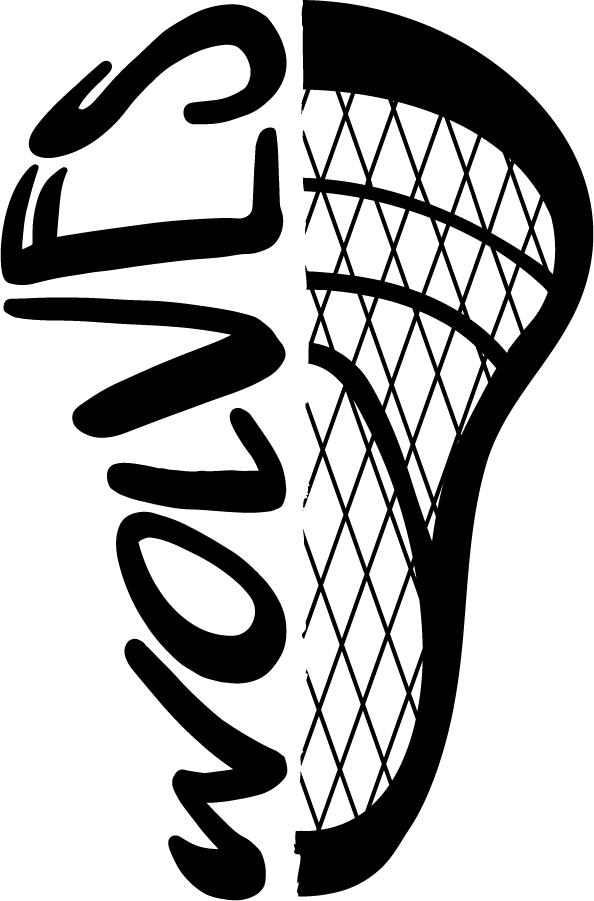 Grandview Boys Lacrosse
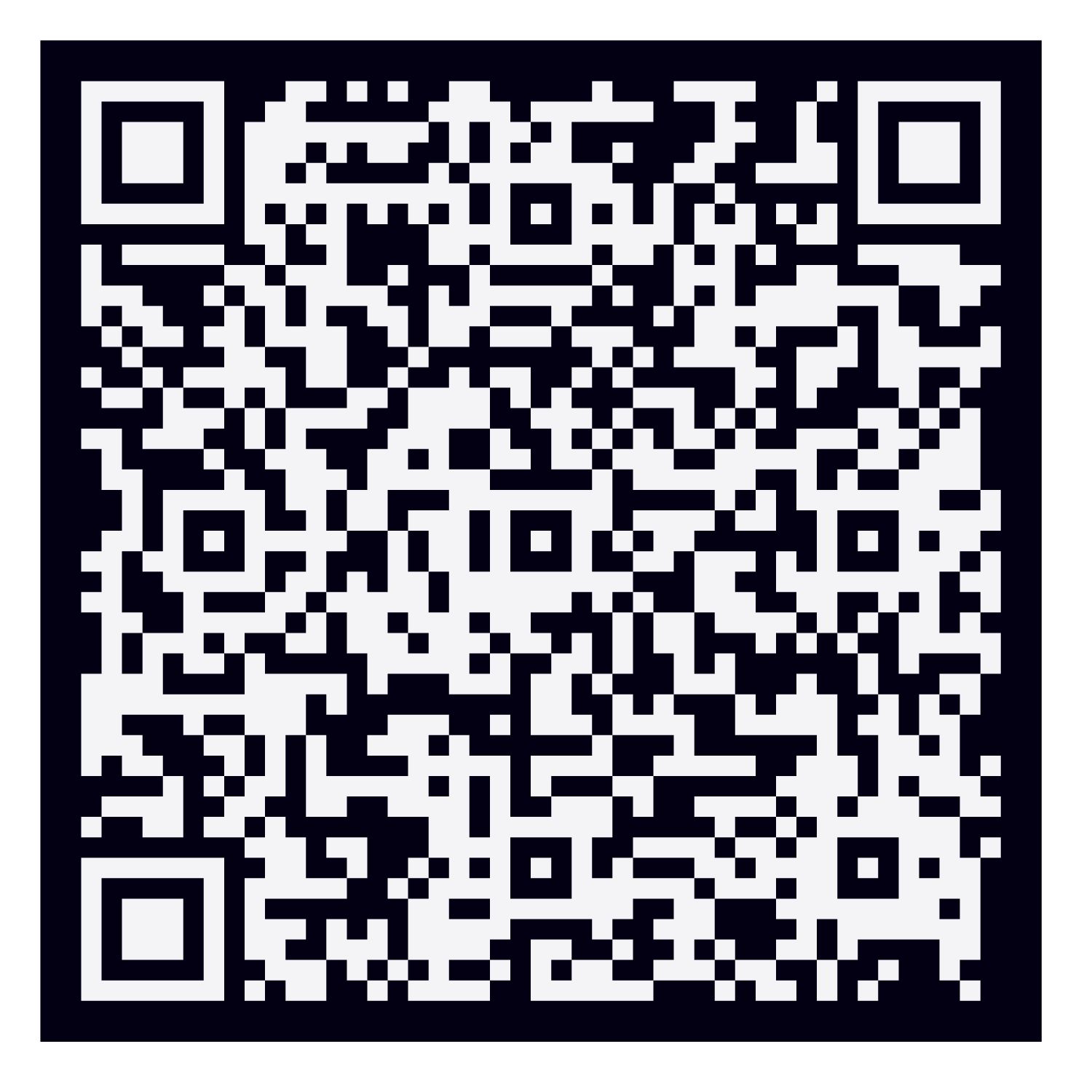 Scan to access the Welcome Document with all the season links
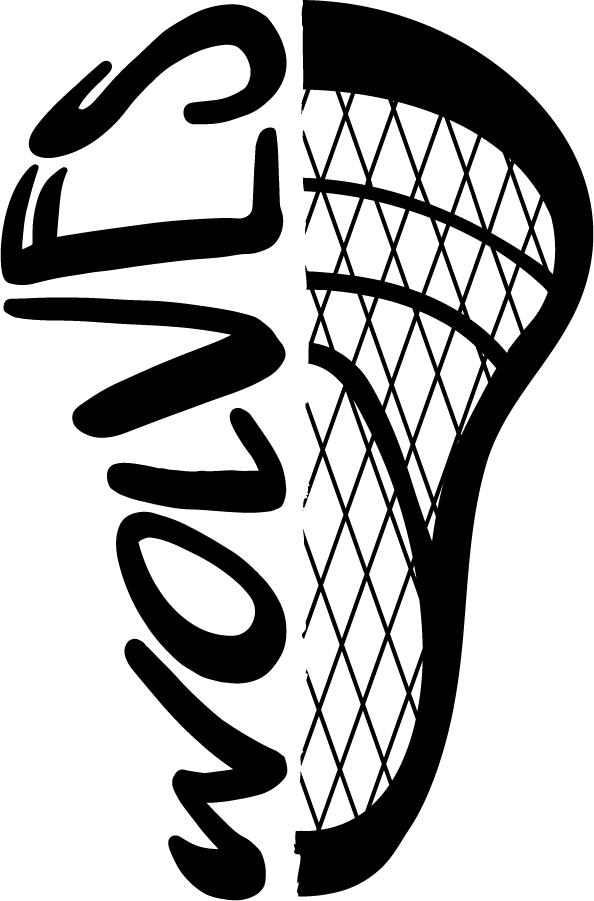 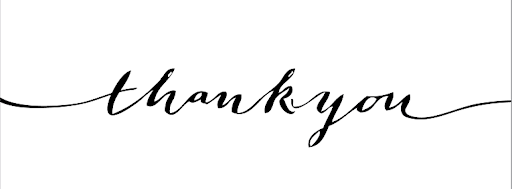 We know everyone gives in their own way!

We appreciate your ongoing support!


Scholarship Assistance Available

Please contact kellysewall8@gmail.com for more information